Database Design: Conceptual Model and ER Diagramming
Kay Ashaolu
University of California, Berkeley
School of Information
IS 257: Database Management
IS 257 – Fall 2015
Announcements
Accounts and MySQL access
Assignment 1 on web site (more at end of class)
IS 257 – Fall 2015
Note on drawing diagrams
You will be asked to draw ER (or UML) diagrams for your personal database
I prefer diagrams drawn with a drawing tool or DB Design tool
There are loads of DB Design tools
See, e.g., http://www.databaseanswers.org/modelling_tools.htm
One that integrates well with MySQL is MySQLWorkBench
http://www.mysql.com/products/workbench/
IS 257 – Fall 2015
Lecture Outline
Developing the Conceptual Model for the Diveshop Database
IS 257 – Fall 2015
Developing a Conceptual Model
Overall view of the database that integrates all the needed information discovered during the requirements analysis.
Elements of the Conceptual Model are represented by diagrams, Entity-Relationship or ER Diagrams, that show the meanings and relationships of those elements independent of any particular database systems or implementation details.
Can also be represented using other modeling tools (such as UML)
IS 257 – Fall 2015
Developing a Conceptual Model
Building the Conceptual Model for the Diveshop database
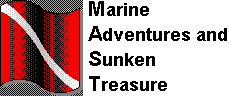 IS 257 – Fall 2015
Developing a Conceptual Model
We will look at a small business  -- a diveshop that offers scuba diving adventure vacations 
Assume that we have already done interviews with the business and found out the following information about the forms used and types of information kept in files and used for business operations...
IS 257 – Fall 2015
Primary Business Operations
The shop takes orders from customers for dive vacations.
It ships information about the dive vacation to the customers.
It rents diving equipment for the divers going on the trips (these may include additional people other than the customer)
It bills the customer for the vacation and for equipment rental or sales.
IS 257 – Fall 2015
Business Operations (cont.)
It arranges sub-trips to particular dive sites at the primary location
NOTE: This needs expanding – e.g., charter boats, divemasters, local dive companies
It provides information about the features of various sites to help customers choose their destinations.
Features include sea life found at the location and shipwrecks
IS 257 – Fall 2015
Business Operations (cont.)
Each dive order (or sale or trip) is on an invoice to one customer.
Invoices contain:
Line items for each type of equipment ordered,
Total amount due for the invoice,
Customer information:
Name, address, phone, credit card info.
Note: could be expanded with particular charter dates and time, dive boats, etc.
Information must be kept on inventory of dive equipment.
There are multiple types of dive equipment:
The prices charged for sale or rental are maintained
IS 257 – Fall 2015
Business Operations (cont.)
Destination information includes:
Name of the destination
information about the location (accommodations, night life, travel cost, average temperatures for different times of the year
Destinations have associated dive sites
Dive Sites have associated features
Difficulty rating, depth, etc.
Sea life 
Shipwrecks (as sites or at sites)
Note: could be expanded to include the boats, etc. that go to specific sites
IS 257 – Fall 2015
Business Operations (cont.)
One record is kept for each order by a customer and will include the method of payment, total price, and location information. (I.e. Customers may have multiple orders)
The company needs to know how an order is to be shipped.
The shop has to keep track of what equipment is on-hand and when replacements or additional equipment is needed
IS 257 – Fall 2015
Entities
Customer
Dive Order
Line item
Shipping information
Dive Equipment/ Stock/Inventory
Dive Locations
Dive Sites
Sea Life
Shipwrecks
IS 257 – Fall 2015
Diveshop Entities: DIVECUST
City
State/Prov
ZIP/Postal
Code
Street
Country
Name
Phone
DiveCust
Customer no
First 
Contact
IS 257 – Fall 2015
Diveshop Entities: DIVEORDS
Ship
Via
Sale
Date
Customer
No
Payment
Method
DiveOrds
Order no
CCNumber
Vacation
Cost
CCExpDate
Destination
No of
People
Return
Date
Depart
Date
IS 257 – Fall 2015
Diveshop Entities: DIVEITEM
Qty
Rental/
Sale
Item no
DiveItem
Line 
Note
Order no
IS 257 – Fall 2015
Diveshop Entities: SHIPVIA
Ship 
Via
Ship
Cost
ShipVia
IS 257 – Fall 2015
Diveshop Entities: DIVESTOK
On Hand
Reorder
Point
Cost
Equipment
Class
Sale
Price
Description
DiveStok
Rental
Price
Item No
IS 257 – Fall 2015
Diveshop Entities: DEST
Spring
Temp (C)
Spring
Temp (F)
Avg
 Temp (C)
Summer
 Temp (C)
Avg
 Temp (F)
Summer
Temp (F)
Destination
name
Fall
Temp (C)
Dest
Destination no
Fall
Temp (F)
Accommodations
Winter
Temp (C)
Travel
Cost
Winter
Temp (F)
Body of
Water
Night
Life
IS 257 – Fall 2015
Diveshop Entities: SITES
Site
Highlight
Site
Notes
Distance
From Town (M)
Site Name
Distance
From Town (Km)
Destination
no
Depth (ft)
Sites
Site no
Depth (m)
Visibility(ft)
Skill Level
Visibility (m)
Current
IS 257 – Fall 2015
Diveshop Entities: BIOSITE
Species
No
Site
No
BioSite
IS 257 – Fall 2015
Diveshop Entities: BIOLIFE
Species
Name
Length
(cm)
Length
(in)
Common
Name
Notes
external
Category
Graphic
external
BioLife
Species no
IS 257 – Fall 2015
Diveshop Entities: SHIPWRCK
Type
Interest
Tonnage
Category
Length 
(ft)
Site no
Length
(m)
Shipwrck
Ship Name
Beam
(ft)
Graphic
external
Condition
Beam
(m)
Passengers/
Crew
Cause
Survivors
Comments
external
Date
Sunk
IS 257 – Fall 2015
Functional areas
Ordering
Inventory
Supplies
Shipping
Billing
Location/Site Selection
We will concentrate on Ordering and Location/Site Selection (these are joined tasks)
IS 257 – Fall 2015
Ordering
Customer
(DIVECUST)
Orders
(DIVORDS)
Customers place Orders
Each Order needs Customer information
IS 257 – Fall 2015
Ordering
ShipVia
Ship Via
ship
Customer No
Orders
DiveCust
DiveOrds
Customer No
Repeating
attribute
Order No
DiveItem
IS 257 – Fall 2015
Ordering Normalization
ShipVia
Ship Via
Item No
Ship
Customer No
Order No
Qty
Orders
Contains
DiveCust
DiveOrds
DiveItem
Order No
Rental/sale
Customer No
IS 257 – Fall 2015
Details of DiveItem
DiveItem
Item No
Order No
Has
Company#
Supplies
m
n
Supplier
DiveStok
Item No
On Hand
Sale Price
We’re ignoring this
  part...
IS 257 – Fall 2015
Ordering: Full ER
Customer
No
DiveCust
1
Destination
Name
Customer
No
Destination
no
n
ShipVia
ShipVia
1
n
DiveOrds
n
Dest
1
1
Destination
Order
No
Order
No
n
DiveItem
Item
No
n
1
DiveStok
Item
No
IS 257 – Fall 2015
Location/Site Selection
Destination
Destination
No
Destination
Name
Going 
to?
DiveOrds
Dest
IS 257 – Fall 2015
Destination/ Sites
Destination
Name
Customer
No
Destination
no
1
n
DiveOrds
Dest
1
Destination
no
Destination
Order
No
Site No
n
Sites
IS 257 – Fall 2015
Sites and Sea Life 1
Site No
Destination
no
Sites
BioLife
Multiple occurrences
of sea life...
IS 257 – Fall 2015
Diveshop ER diagram: BioSite
Species
No
Site
No
BioSite
IS 257 – Fall 2015
Sites and Sea Life 2
Site No
Destination
no
Sites
1
n
Site No
BioSite
Species
No
n
1
BioLife
Species
No
IS 257 – Fall 2015
Sites and Shipwrecks
Site No
Destination
no
Sites
1
1/n
ShipWrck
Site No
IS 257 – Fall 2015
DiveShop ER Diagram
Customer
No
DiveCust
Destination
Name
ShipVia
Customer
No
Destination
no
ShipVia
ShipVia
DiveOrds
Dest
Destination
no
Destination
Order
No
Site No
Order
No
Sites
DiveItem
Site No
BioSite
ShipWrck
Item
No
Species
No
Site No
DiveStok
BioLife
Item
No
Species
No
1
n
n
1
n
1
1
1
n
n
1
1
n
1/n
n
n
1
1
IS 257 – Fall 2015
What must be calculated?
Total price for equipment rental?
Total price for equipment sale?
Total price of an order?
Vacation price
Equipment  (rental or sale)
Shipping
IS 257 – Fall 2015
What is Missing??
Not really an “enterprise-wide” database
No personnel…
Sales people
Dive masters
Boat captains and crew
payroll
No Local arrangements…
Dive Boats
Charter bookings?
Hotels?
Suppliers/Wholesalers for dive equipment
Orders for new/replacement equipment
No history (only current or last order)
IS 257 – Fall 2015
Diveshop database
We will take a look at the the MySQL version of the DiveShop database using phpMyAdmin
IS 257 – Fall 2015
MySQL version of Diveshop
MySQL version of the database is available for download through the class web site
phpMyAdmin is a web-based interface for MySQL databases providing simple access and modification functions
Not really a full DB environment, but has many useful features
IS 257 – Fall 2015
phpMyAdmin
phpMyAdmin has been set up for iSchool MySQL database accounts
It can be accessed at https://groups.ischool.berkeley.edu/pma/
Need to have I School login/pw and MySQL login and pw
Quick Demo…
IS 257 – Fall 2015
Assignment  1
http://courses.ischool.berkeley.edu/i257/s18/assignments.php
IS 257 – Fall 2015
Next Week
Tuesday:   
Workshop on SQL
Workshop on Personal/Group DBs
IS 257 – Fall 2015